Queda expresamente prohibida la reproducción de este documento con ánimo de lucro o fines comerciales. Cualquier transmisión, distribución, reproducción, almacenamiento, o modificación total o parcial, del contenido será de exclusiva responsabilidad de quien lo realice.
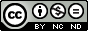 Centro Andaluz de Documentación e Información de Medicamentos
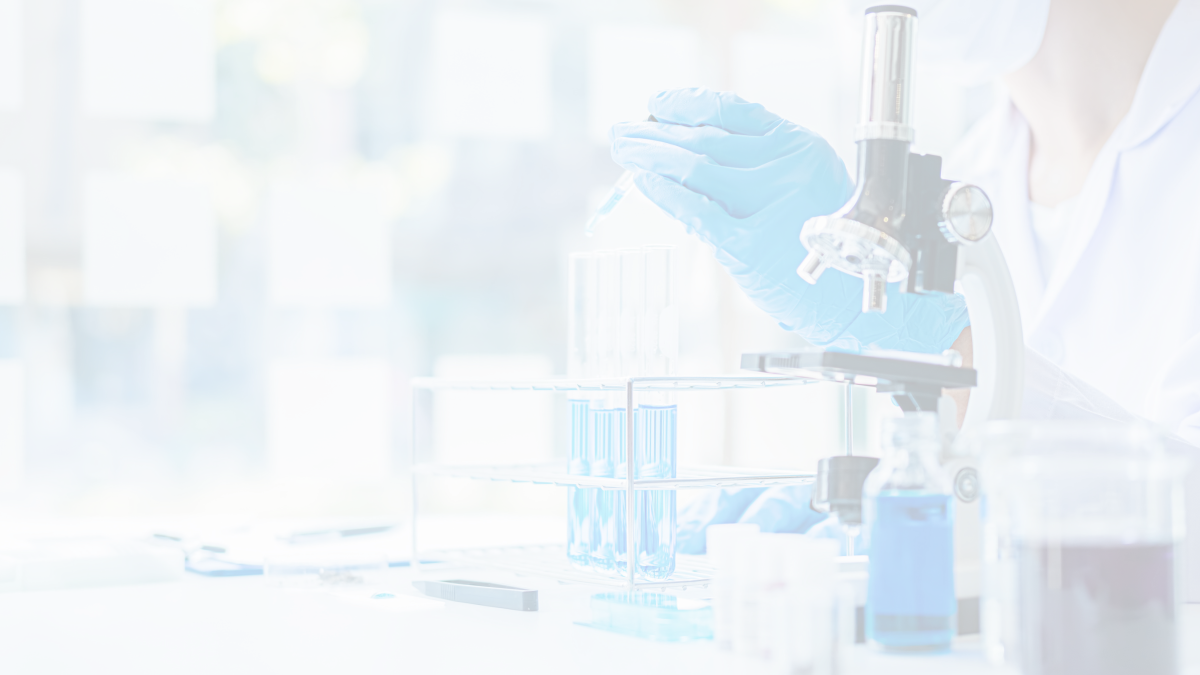 Ensayos clínicos aleatorizados con medicamentos: nociones básicas
BTA 2.0  2023;(38)2
Justificación:
En la valoración de un Ensayo Clínico aleatorizado (ECA) con medicamentos se deben considerar diferentes aspectos metodológicos y clínicos.
Objetivo: 
Proporcionar una introducción práctica de los aspectos metodológicos más importantes a la hora de evaluar un ECA con medicamentos.
Normativa
A nivel europeo: Directiva 2001/83/CE del Parlamento Europeo y del Consejo de 6 de noviembre del 2001, que establece un código sobre medicamentos para uso humano.





A nivel nacional: autorización de la Agencia Española de Medicamentos y Productos Sanitarios (AEMPS), dictamen favorable del Comité de Ética de la Investigación con medicamentos y  conformidad de la dirección del centro participante.
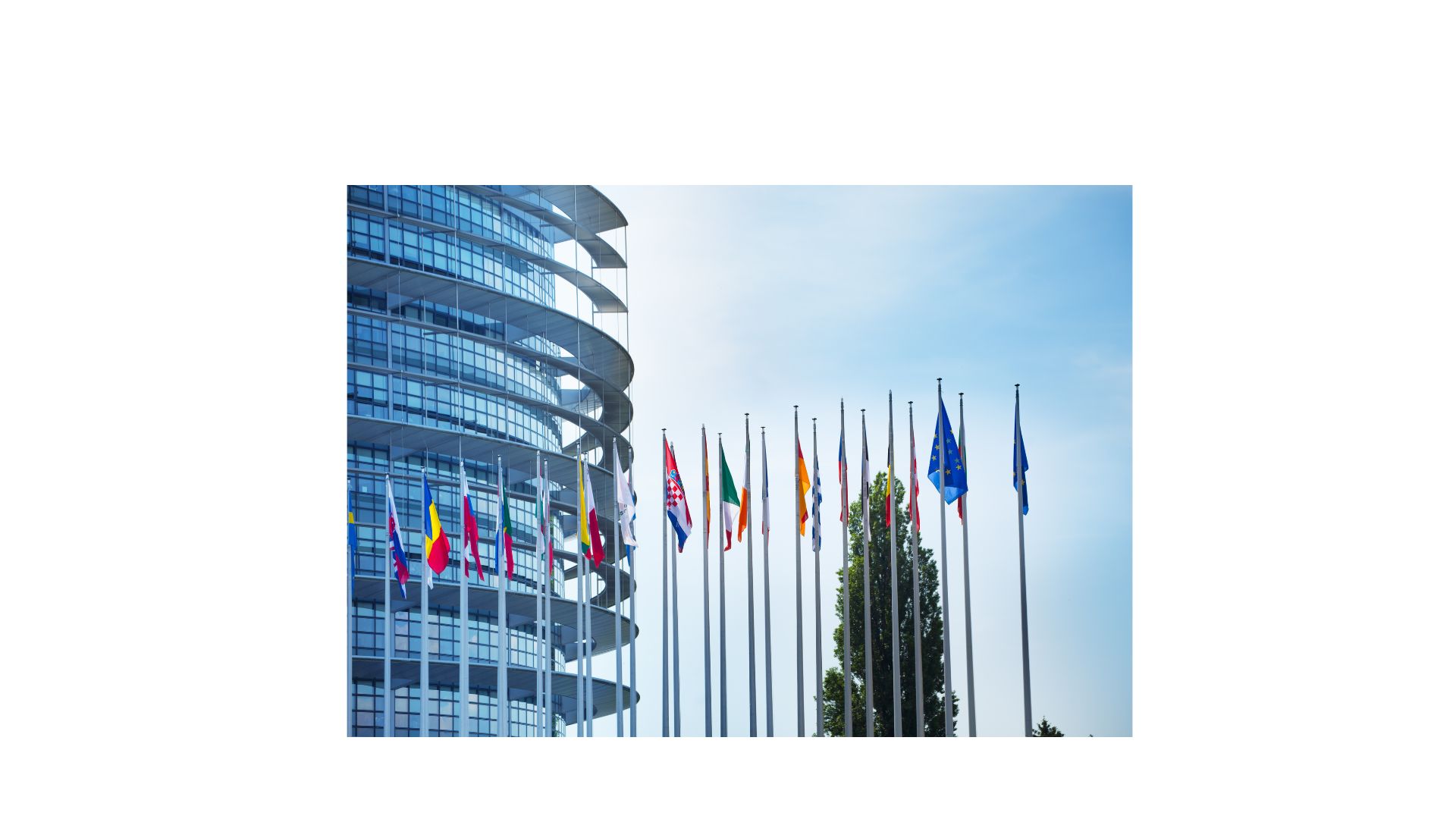 Diseño de un ECA (1)
El Ensayo Clínico Aleatorizado (ECA) es el tipo de diseño más adecuado para evaluar la eficacia de una intervención sanitaria y establecer la relación causal. En el diseño más frecuente, se incluyen dos grupos:

Grupo tratamiento (recibe la intervención) 
Grupo control (no recibe la intervención) que se utiliza como referencia o comparación.
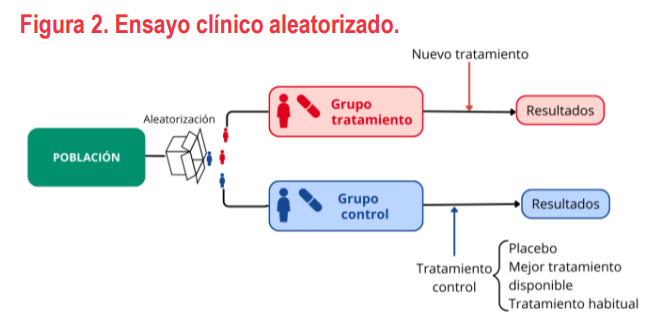 Diseño de un ECA (2)
Aleatorización: asignación de participantes de manera aleatoria, que asegura un equilibrio de características entre grupos, minimizando el sesgo de selección.

Seguimiento: concurrente, durante un periodo de tiempo análogo y con similar atención (pruebas diagnósticas y otros tratamientos) entre los grupos.

Cegamiento: pacientes e investigadores deben desconocer a qué grupo fueron asignados, lo cual minimiza el sesgo de realización y el sesgo de detección.

Criterios de inclusión y exclusión de los participantes:
       - criterios restrictivos: muestra muy homogénea, que facilitará 
          la validez interna del estudio, pero dificultará su validez externa. 
       - criterios amplios: los resultados serán representativos de 
           la población, facilitarán la extrapolación, pero pueden 
           generar resultados heterogéneos.
Fases Clínicas
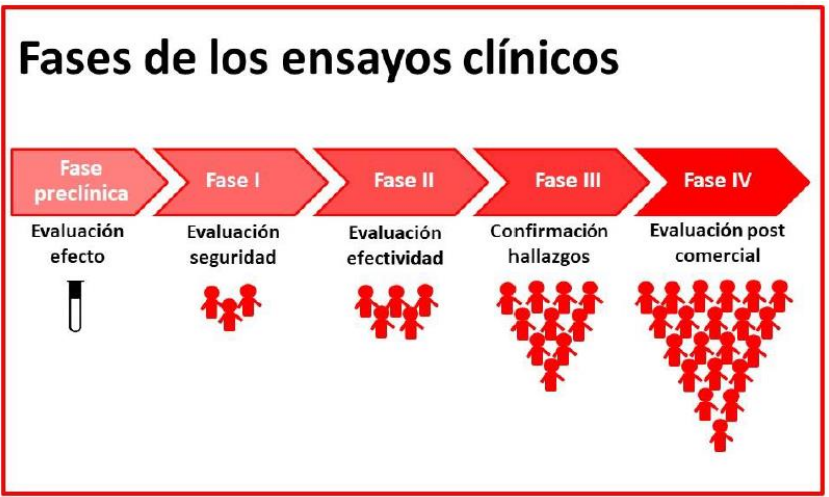 farmacocinética             seguridad             eficacia        seguridad a largo plazo   
                         farmacodinamia           dosis óptimas                            efectividad en la realidad
Tipos de ensayos clínicos
    (según propósito)
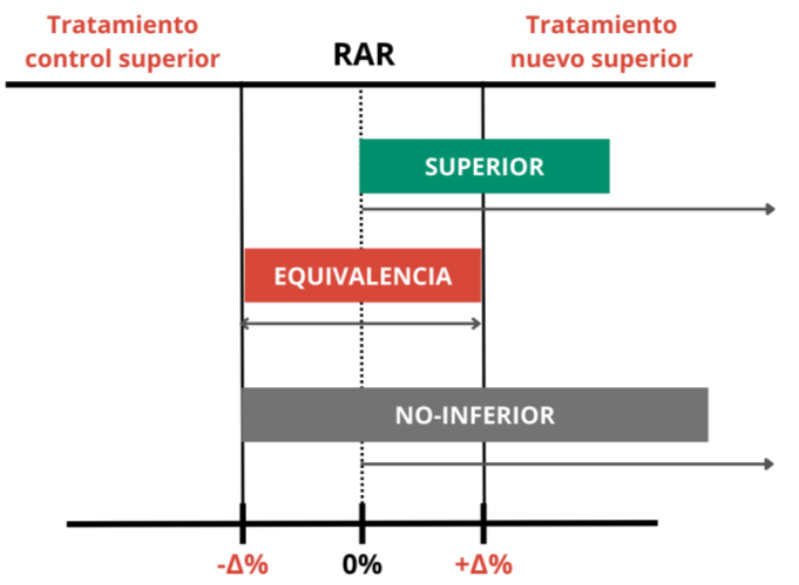 Otros ensayos clínicos (1)
Ensayo cruzado (crossover): ambos tratamientos (experimental y control) son administrados a cada paciente, de tal forma que cada sujeto actúa como su propio control.
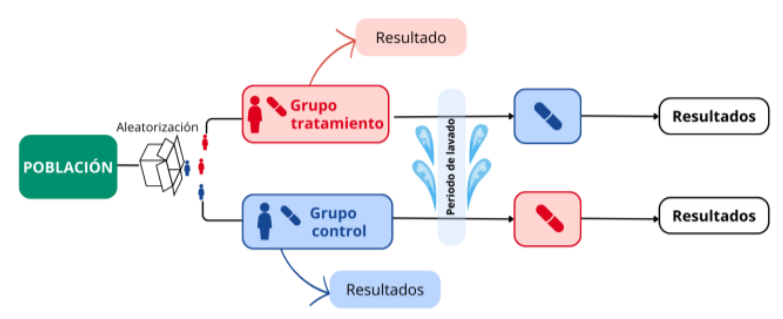 Ensayo clínico con asignación por grupos (conglomerados): no se aleatorizan pacientes individuales, sino grupos de pacientes (clusters).
Otros ensayos clínicos (2)
Ensayo factorial: se evalúa simultáneamente el efecto de dos o más tratamientos mediante combinaciones de esos tratamientos, que deben tener mecanismos de acción y efectos independientes.
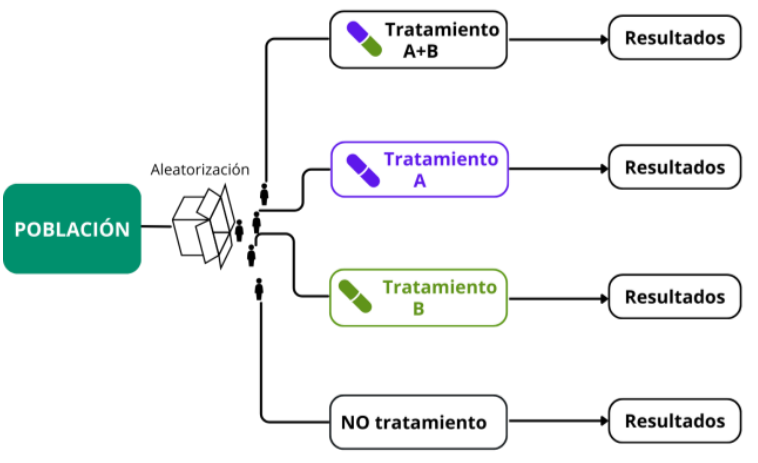 Tipos de Análisis
Análisis por intención de tratar (ITT): 
Se analizan todos los sujetos aleatorizados a cada rama.
 
Se pretende evitar que las pérdidas, la exclusión de pacientes o cualquier suceso posterior a la asignación pueda sesgar los resultados o maximizar la eficacia aparente.

Análisis por protocolo (PP): 
Se incluyen solamente a aquellos pacientes que cumplieron con la planificación del tratamiento y han seguido las instrucciones del protocolo del ensayo.

En algunos casos puede ser necesario mostrar el análisis con los cambios de grupo o de tratamiento de los participantes: análisis por tratamiento recibido (as treated).
Calidad en la Investigación
Buena Práctica Clínica: estándares metodológicos, éticos y legales.

Listas de verificación: red Equator          lista CONSORT

Lectura crítica: grupo CASPe, grupo CmENM, grupo GÉNESIS
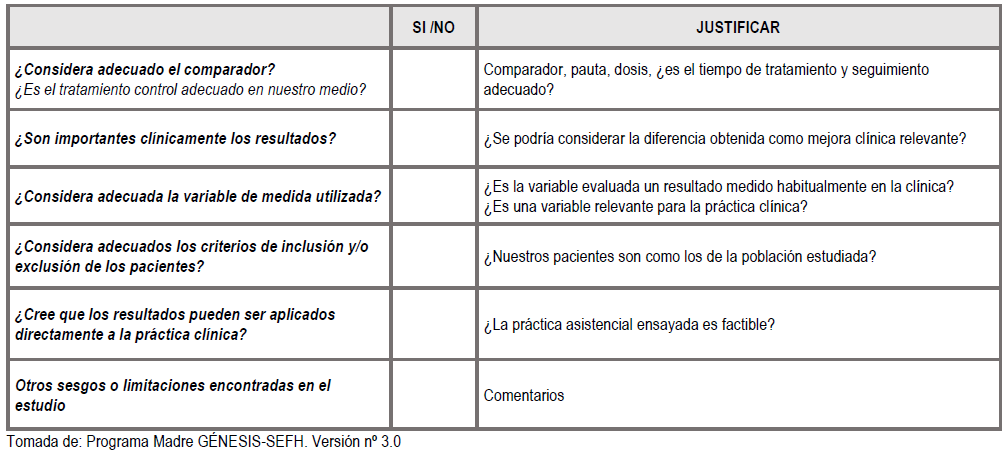 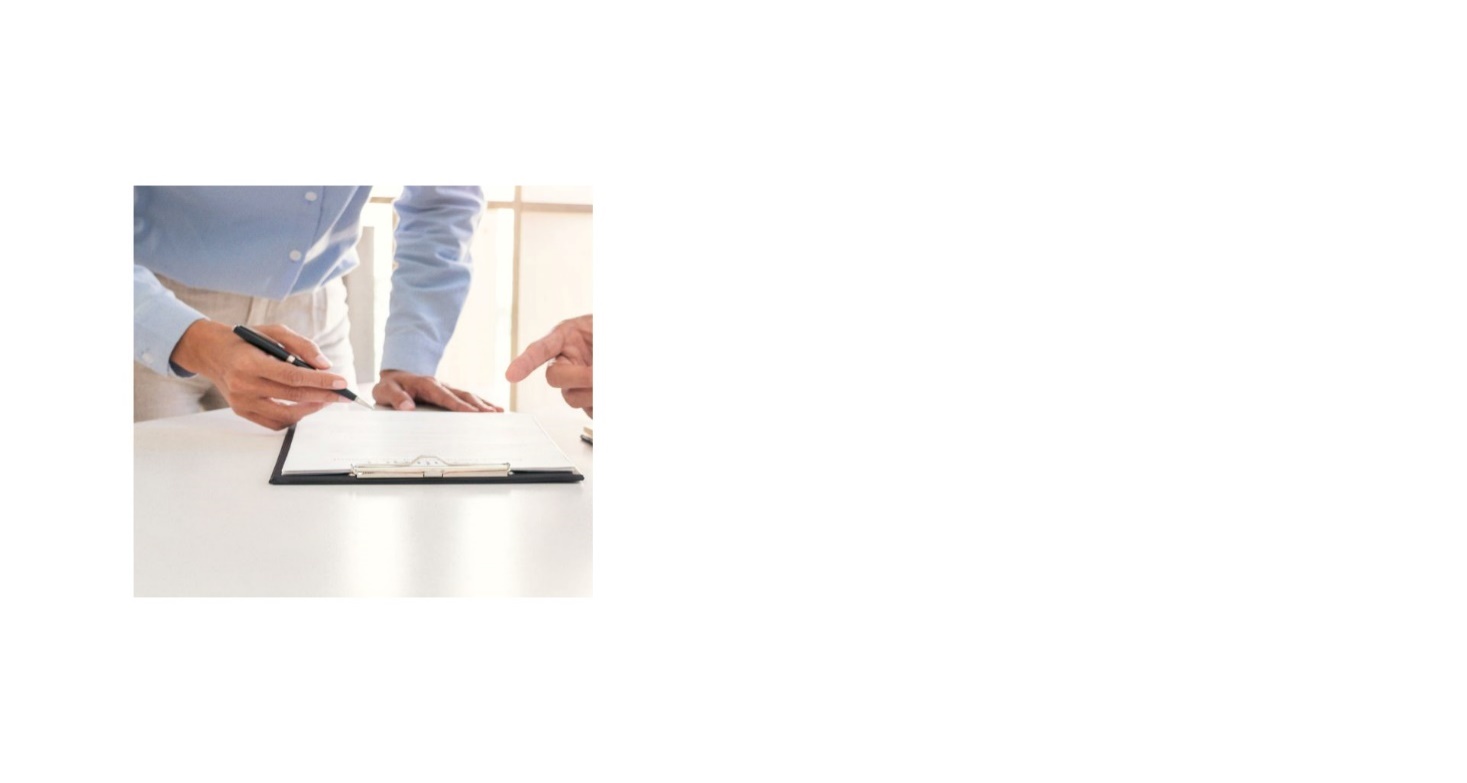 Puntos clave
El ensayo clínico aleatorizado (ECA) es el tipo de diseño más adecuado para evaluar la eficacia de una intervención sanitaria y establecer la relación causal.

El ECA toma su nombre porque la asignación de los participantes a los grupos a comparar se realiza al azar. Usualmente incluye dos grupos: grupo experimental (recibe la intervención) y un grupo control (no recibe la intervención) que se utiliza como referencia o comparación.

Para su diseño hay que tener en cuenta: tipo de aleatorización, seguimiento, selección de la intervención, tamaño de la muestra, criterios de inclusión y exclusión, selección de variables (principal y secundarias) y duración.

Para la comercialización de un nuevo fármaco se realizan estudios preclínicos (en modelos celulares y animales) y clínicos (en humanos). Los ensayos clínicos son secuenciales y se denominan fases (I, II, III y IV), considerándose indispensables los ECA en fase III para que se apruebe el fármaco para su uso en clínica.

Según el propósito del estudio se pueden diferenciar tres tipos de ensayos clínicos: superioridad, equivalencia y no inferioridad.

Hay dos tipos de análisis muy empleados en los ECA de fármacos. En el análisis por protocolo (PP) únicamente se incluyen a aquellos pacientes que cumplieron con la planificación del tratamiento y han seguido las instrucciones; mientras que en el análisis por intención de tratar (ITT) se analizan a todos los sujetos aleatorizados, y mantiene la distribución surgida de la aleatorización.
Bibliografía recomendada:
Argimon Pallás JM et al. Métodos de investigación clínica y epidemiológica, 5.ª ed. Barcelona: Elsevier.

Delgado-Rodríguez M et al. Bias. J Epidemiol Community Health (1978). 2004;58(8):635–41.

Ensayos clínicos con medicamentos de uso humano. AEMPS. 2023. 

Sedgwick P. Superiority trials. BMJ 2011;342:d2981.

Schumi J et al. Through the looking glass: understanding non-inferiority. Trials. 2011;12:106.

Mulla SM et al. How to use a noninferiority trial: users' guides to the medical literature. JAMA. 2012;308(24):2605-11.

MADRE-2012. Método de Ayuda para la toma de Decisiones y la Realización de Evaluaciones de medicamentos. Versión 4.0. SEFHGENESIS. 2012.

Schulz KF et al. CONSORT 2010 statement: updated guidelines for reporting parallel group randomised trials. BMJ. 2010;340:c332.
Más información: 

		Bol Ter Andal. 2023; 38(2)
		http://www.cadime.es/
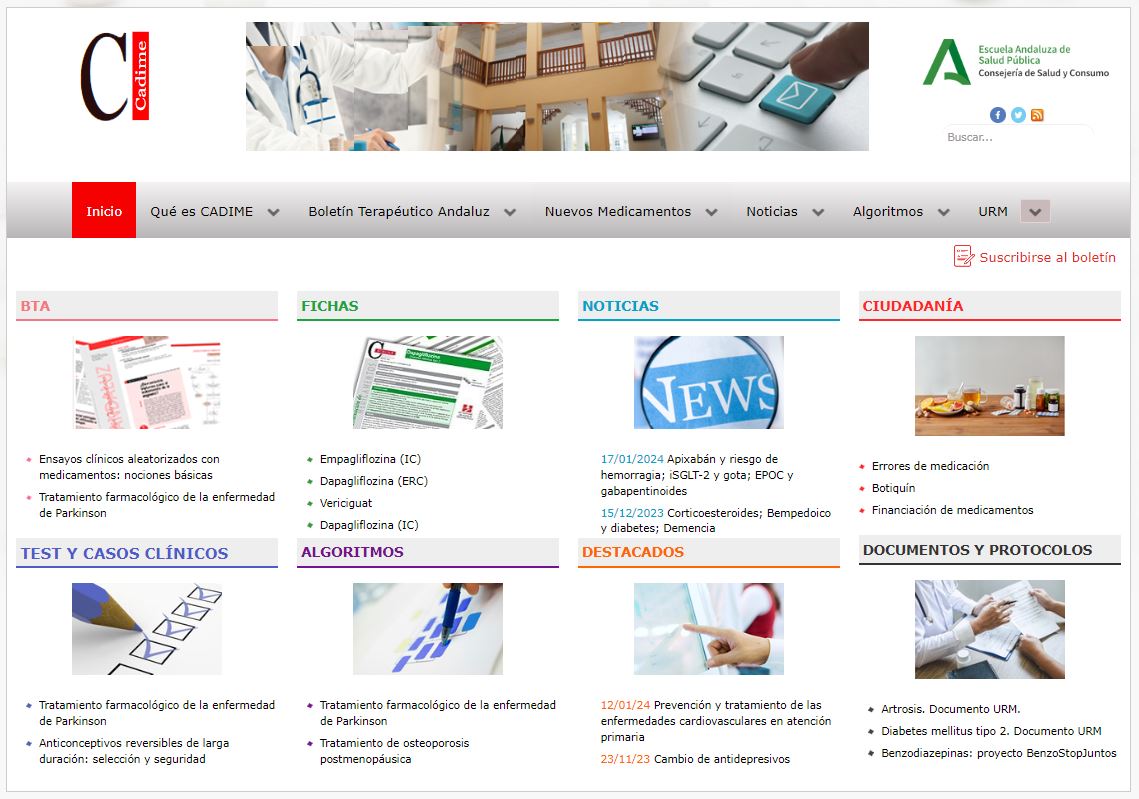